GREAT WHItE SHaRK
BY EMMA
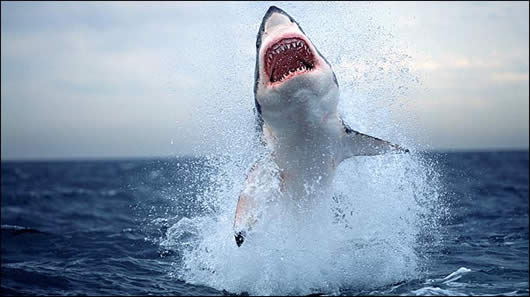 BODY
GROW UP TO 20 FEET
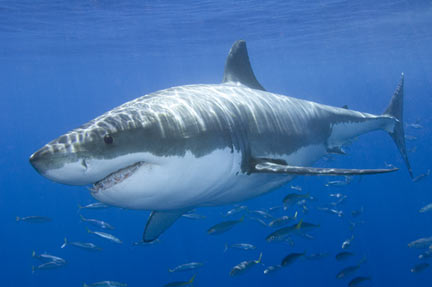 HABITAT
THEY ARE FOUND WORLDWIDE
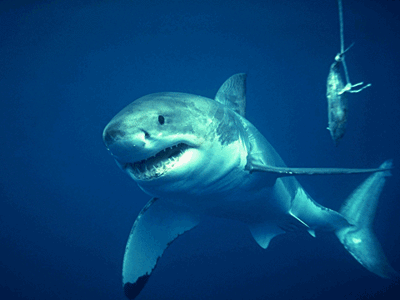 FOOD
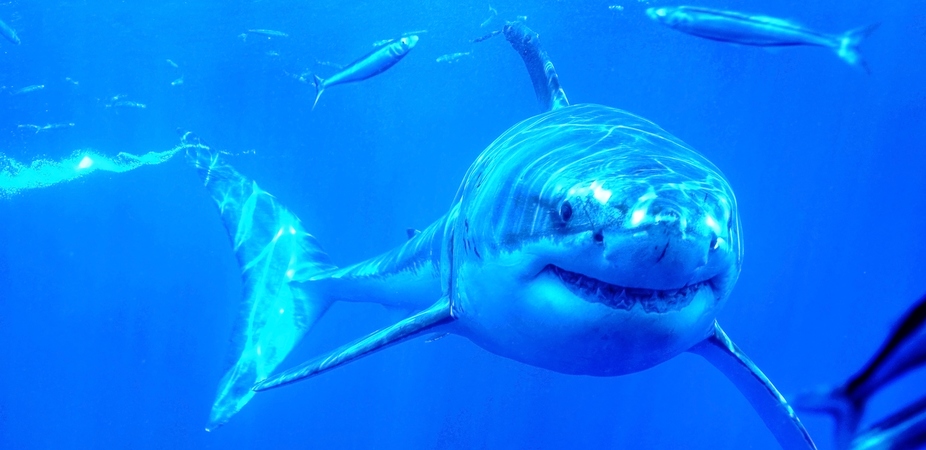 WHITE SHARK SHUNT SEALS
LIFE CYCLE
GIVE BIRTH TO BETWEEN TWO AND TEN PUPS
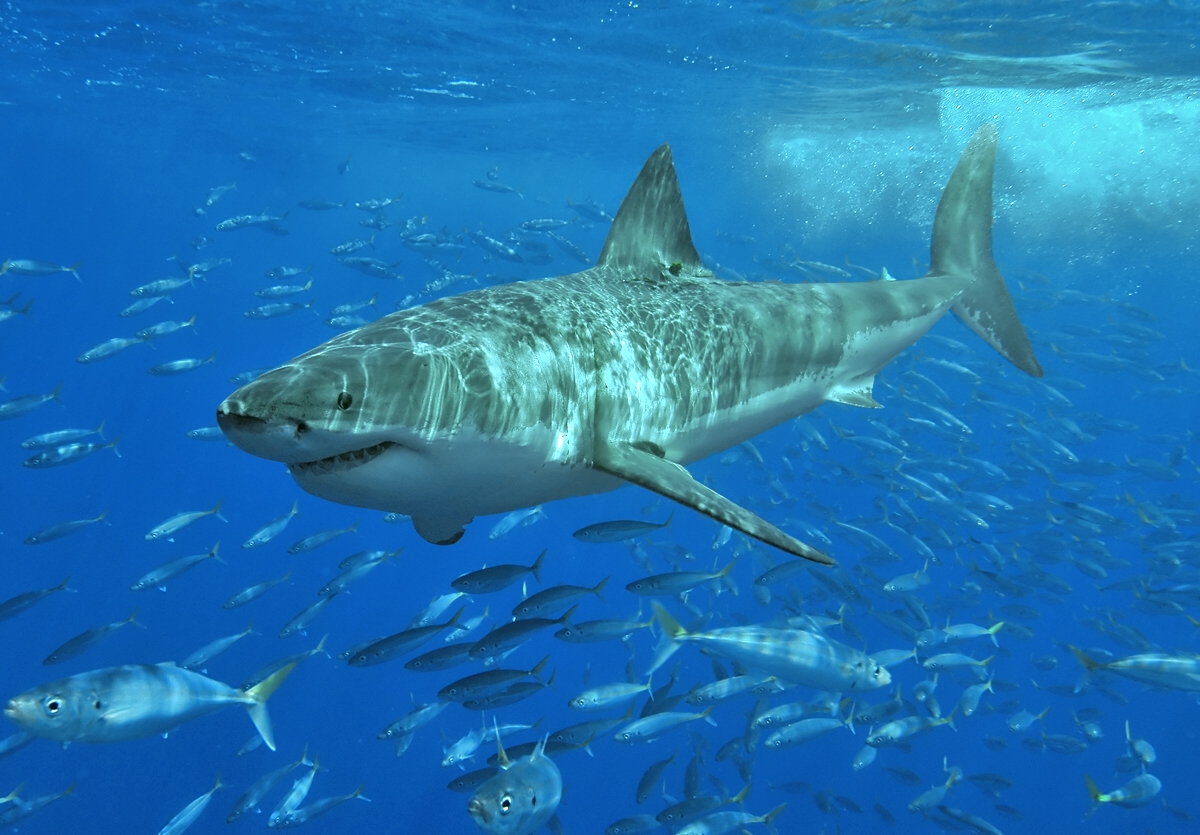 FUN FACT
SHARKS ARE ALSO CALLD WHITE SHARKS.
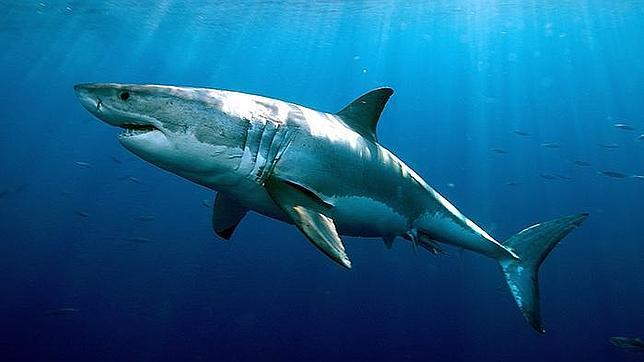